Gestasyonel Diyabetes Mellitusun Erken Risk Değerlendirmesinde Yeni yöntem
ARŞ.GÖR.DR.HATİCE ÇAVUŞ
                                               KTÜ TIP FAKÜLTESİ AİLE HEKİMLİĞİ ABD
                                                                                                                15.11.2016
Giriş:
Gestasyonel diyabet hem anne hem yenidoğan açısından yan etkileri olan önemli bir sağlık sorunudur.

İnsidansı giderek artmakta ve önemli bir ekonomik yük oluşturmaktadır.

Gestasyonel diyabetes mellitusun(GDM) fetomaternal komplikasyonlarını azaltmak için 2010 da Uluslararası Diyabet ve Gebelik Sağlık Grup Derneği(IADPSG) sıkı bir glisemik kriter belirledi.
Bu taramada bütün gebelere  gebeliğin 24-28. haftalarında 75gr OGTT testi uygulanması önerildi.

WHO(World Health  Organization), ADA(American Diabetes Association), AACE(American Association of Clinical Endocrinologist) tarafından da benimsendi.
Pek çok  ulusal dernek ise bireysel risk değerlendirmesine göre tarama yapılmasını önerdi.

Böylece maliyet azaltılabilir  ve GDM aşırı tanısı önlenebilirdi.

2011’de  İtalya Ulusal Sağlık Enstitüsü(ISS) yeni bir guideline yayınladı ve gebedelerdeki risk profillerine göre 75 gr OGTT yapılmasını önerdi.
Risk profiline göre gebeler:
HR(yüksek risk):
Önceki gebeliklerde GDM varlığı,
BMI>30kg/m²(gebelik-öncesi),
AKŞ:100-125mg/dl(gebelikte ilk muayene veya gebelik öncesi )
MR(orta risk):
Yaş>35,
BMI:25-29.9kg/m² (gebelik-öncesi),
Makrozomik bebek doğurma,
1.derece akrabalarda Tip 2 DM tanısı bulunması ,
Etnik grup(Güney Asya, Orta Doğu),
Erken OGTT de negatif sonuç alınanlar,
LR(düşük risk):
Bu kriterlere uymayan kadınlar
ISS ;  GDM  için düşük riskli(LR)  kadınlarda taramaya karşı iken yüksek riskli kadınlarda erken dönemde (14-16. haftalarda) tarama yapılmasını önerdi.

Bu çalışmada bu tarama testinin maliyet yönünden uygunluğu , gerçekliği ; ayrıca yeni bir indeks geliştirmenin gerekli olup olmadığı araştırıldı.
Materyal ve  Metod:
Bu çalışma 2011 Ağustos ve 2015 Ocak tarihleri arasında uygulanan retrospektif bir çalışmaydı.

Çalışmaya İtalya’daki (Pugliese-Ciaccio, Catanzaro Hastanelerindeki)  Endokrin ve Diyabet bölümündeki  3974 gebe alındı.

Gebelik öncesi Tip 1 veya Tip 2 diyabeti olanlar çalışmaya alınmadı.

Katılımcıların yaklaşık %99 u İtalya’nın güneyindeki Calabria’dandı.

Gestasyonel yaş USG ile belirlenmişti.
Her hastanın;
Yaş, 
Parite, 
Etnik grup,
1. ve2. derece akrabalarda DM varlığı,
Önceki gebeliklerde GDM varlığı,
AKŞ:100-125mg/dl,
Gebelik ve gebelik öncesi kilo,
Pcos,
Makrozomik çocuk doğurma  gibi özellikleri  kaydedildi. 

  Çalışmaya alınan tüm kadınlar IIS nin risk sınıflamasına göre 
  3 gruba ayrıldı.
Tüm kadınlara 75 gr OGTT(AKŞ, 1.saat, 2. saat kan glukozu bakıldı) uygulanmıştı.

AKŞ≥92  mg/dl;  1h ≥ 180mg/dl;  2h ≥ 153mg/dl

Ayrıca her gebe için annede ve yenidoğanda oluşabilecek koplikasyonlar değerlendirildi.
Sonuç:

Çalışmaya katılanlar IIS(İtalyan Ulusal Sağlık Enstitüsü) kriterlerine göre HR ; MR; LR  olmak üzere 3 gruba ayrıldı.

Tüm katılımcılara OGTT yapılmıştı.

İtalyan guideline düşük riskli kadınlarda taramaya karşı olduğundan  bu grup  belli bir ücret karşılığında OGTT yaptırmıştı.
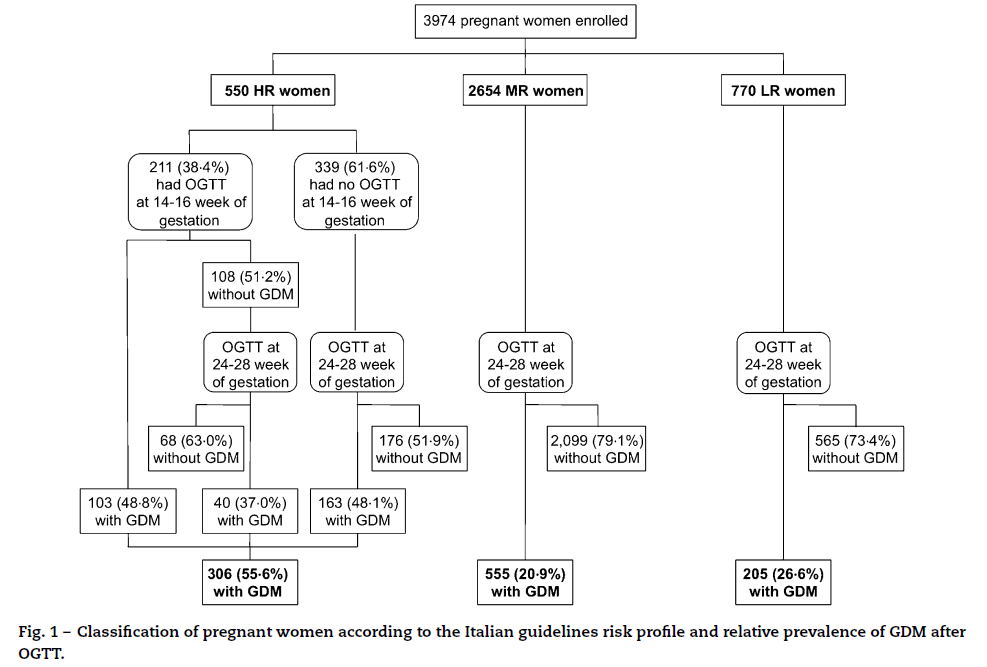 1066 gebe GDM olarak tanımlandı.
HR: %55,6
MR:%20.9
LR: %26.6
   
   Bu veriler İtalyan guideline yetersizliliğini  ortaya çıkardı.
Capula indeks:
Dr. Carmelo Capula tarafından  yeni bir tahmini indeks  oluşturuldu. 

Bu indeks oluşturulurken hastaların;
Önceki gebeliklerinde GDM varlığı,
Pcos varlığı,
AKŞ:100-125 mg/dl(gebelik öncesi)  olması 
 dikkate alınarak her hastaya özel bir katsayı oluşturuldu.
Bu yeni indekse göre hastalar tekrar ;
nHR(new High Risk),
nMR(new Medium Risk), 
nLR(new Low Risk)      olarak  3 gruba ayrıldı.

nHR capula indeksi>-0.5
nMR-1.54<capula indeksi<-0.5
nLRcapula indeksi<-1.54
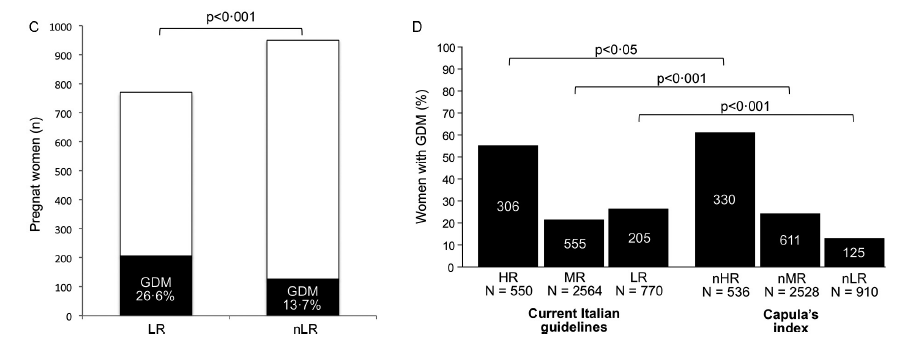 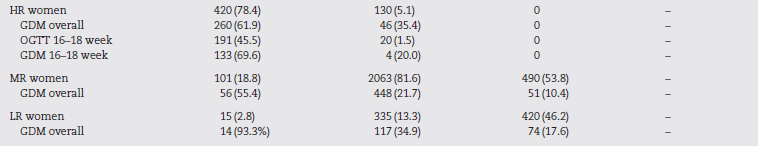 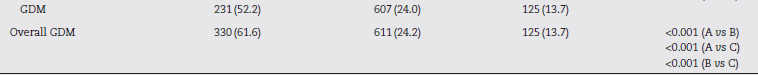 Yeni sınıflandırmanın anne ve yenidoğan açısından sonuçları:
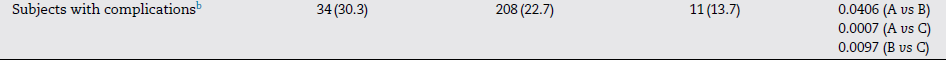 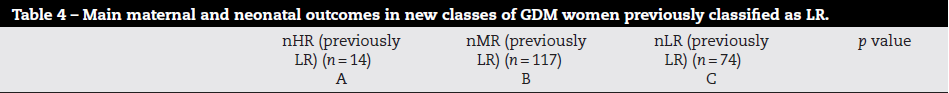 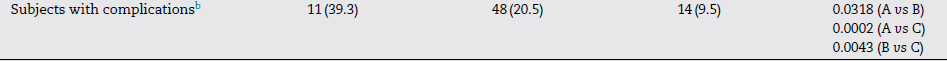 Tartışma:

İtalya’daki guideline yetersizliği;
       Yanlış negatif kadın sayısının fazla olması
       Fazla miktarda gereksiz OGTT yapılması 
       Erken tarama testini az sayıda kadına uygulanmış olması

Capula indeksiyle birlikte İtalyan guideline doğruluğu anlamlı ölçüde arttı.

Gerçek pozitiflik oranı artarken yanlış negatiflik oranı azaldı.

Tarama önerilecek  kadın sayısı azaldı.Böylece harcanacak olan sağlık maliyeti de azalmış oldu.
Ayrıca GDM nin anne ve yenidoğan üzerindeki  yan etkileri Capula indeksindeki risk gruplarıyla korelasyon gösterdi.

Bu indeksin global olarak öneminin artması ve diğer populasyonların da bu indeksi doğru bulması  bekleniyor.

GDM tarama kriterleri açısından kime ne zaman tarama yapılacağı hakkında ortak bir fikir sağlanamamış.
Çalışmaya Calabria’daki gebeler alındığından sonuçlarında genelleme yapılamaz. 

GDM prevalansındaki bölgesel farklılık ve mevcut kaynak farkı nedeniyle tanı için ulusal tarama stratejileri seçici taramalardan daha iyi olabilir. 

Genel olarak Capula indeksi GDM taramasında umut verici bir tarama olarak görünse  de diğer populasyonlarda da daha ileri çalışmalar gerekmektedir.
TEŞEKKÜRLER...